Backward Compatibility WG
“Where all the cool kids hang out”
The Big Issue:Counts Larger Than 231
Counts are expressed as “int” / “INTEGER”
Usually limited to 231
Propose a new type: MPI_Count
Can be larger than an int / INTEGER
“Mixed sentiments” within the Forum
Is it useful?  Do we need it?  …oy!
MPI_SEND(void *buf, int count, …)
MPI_SEND(void *buf, MPI_Count count, …)
Do we need MPI_Count?
YES
NO
✔
Some users have asked for it
Trivially send large msgs.
No need to make a datatype
POSIX went to size_t
Why not MPI?
Think about the future:
Bigger RAM makes 231 relevant
Datasets getting larger
Disk IO getting larger
Coalescing off-node msgs.
Very few users
Affects many, many MPI API functions
Potential incompatibilities
E.g., mixing int and MPI_Count in the same application
Ok, so how to do it? (1 of 2)
Use MPI_Count only for new MPI-3 routines
Change C bindings
Rely on C auto-promotion
Only fix MPI IO functions
Where MPI_BYTE is used
New, duplicate functions
E.g., MPI_SEND_LARGE
Inconsistent,
confusing to users
Bad for Fortran, bad
for C OUT params
Inconsistent,
confusing to users
What about sizes,
tags, ranks, …oy!
✖
✖
✖
✖
Ok, so how to do it? (2 of 2)
Forum has hated
every proposal
Technically makes
current codes invalid
Fully support large datatypes
E.g., MPI_GET_COUNT_LARGE
Create a system for API versioning
Update all functions to use MPI_Count
Make new duplicate functions with MPI_Count, MPI_Rank, MPI_Size, …
E.g., MPI_SEND_EX
✖
✖
✔
Might be ok…?
Rip the band-aid off!
Preserves backward
Compatibility 
✔
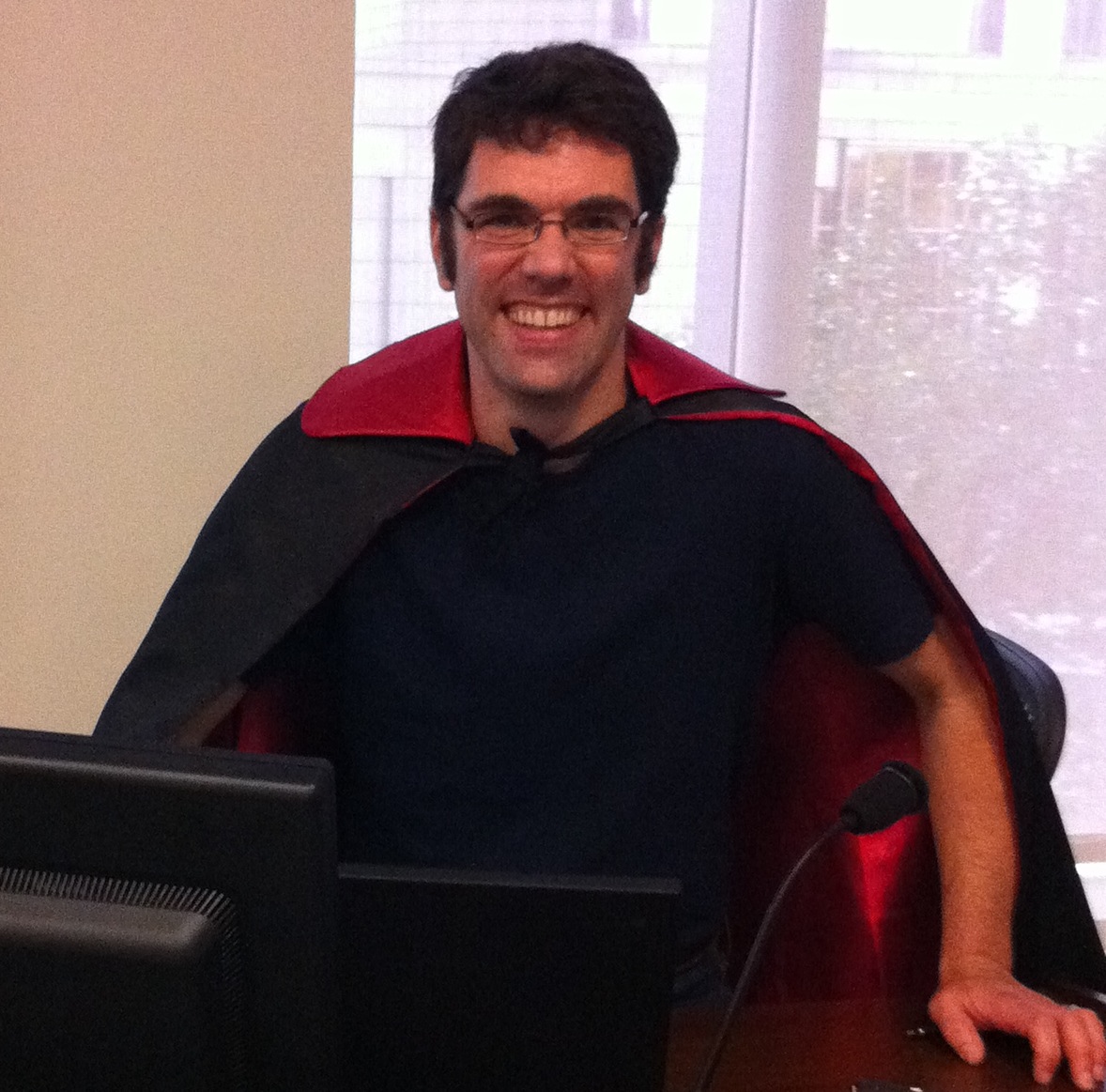 MPI Backwards Compatibility WG
“Count on us to find a solution”